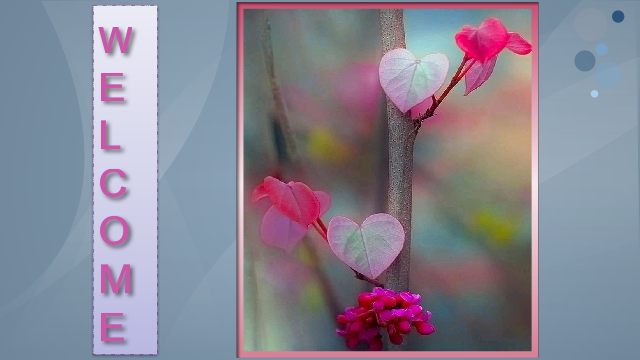 Introduction      &    Lesson
Hosne  Ara Basry
(Lecturer in English)
Bhaktiarpara Charpir Aulia Alim
Madrasah, Anowara, Ctg.
Cell no: 01816001006
Email: 
hosnearaamir94638@gmail.com
Subject : 

English  first  paper
English  for Today 
H.S.C/Alim
Duration:45m
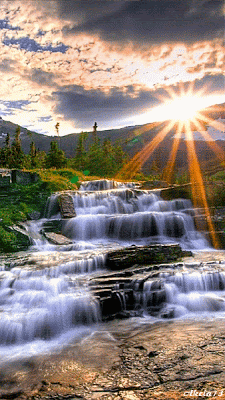 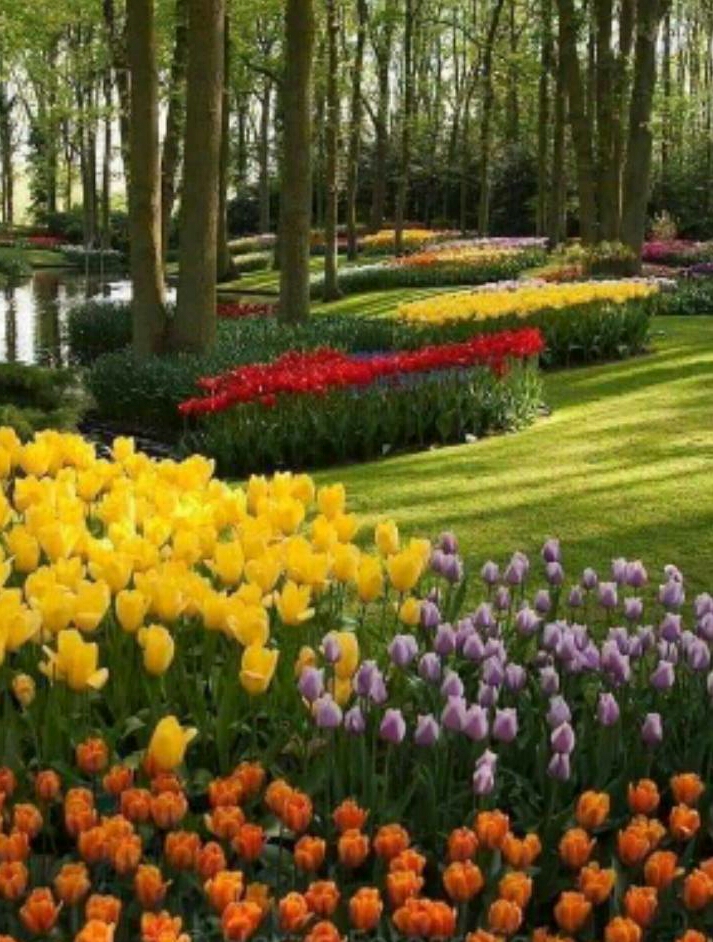 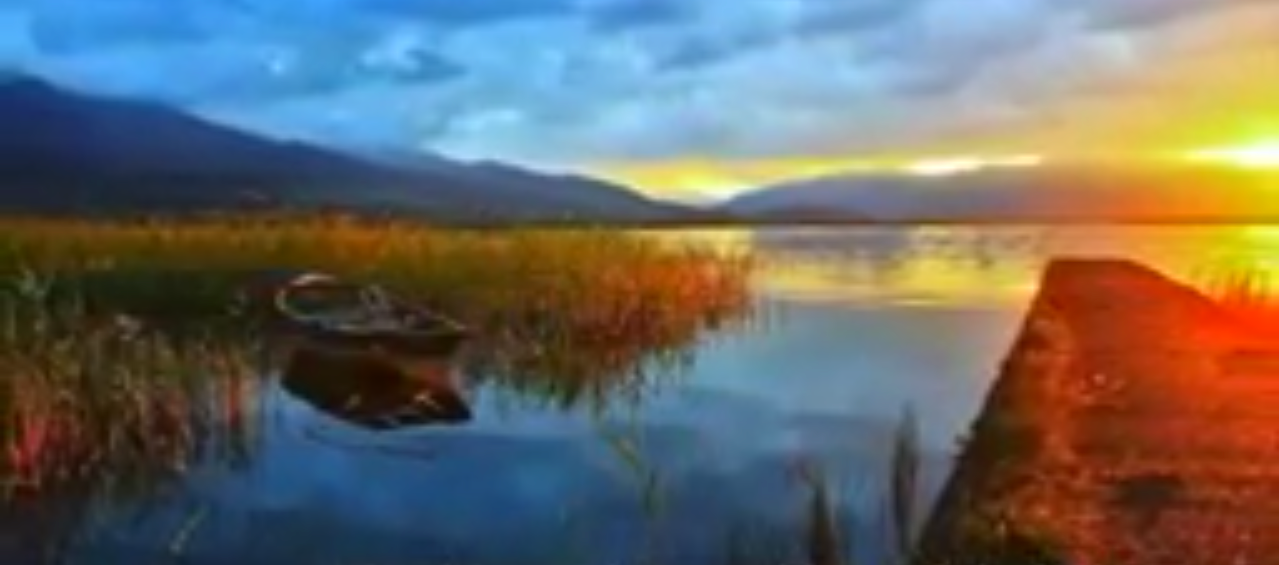 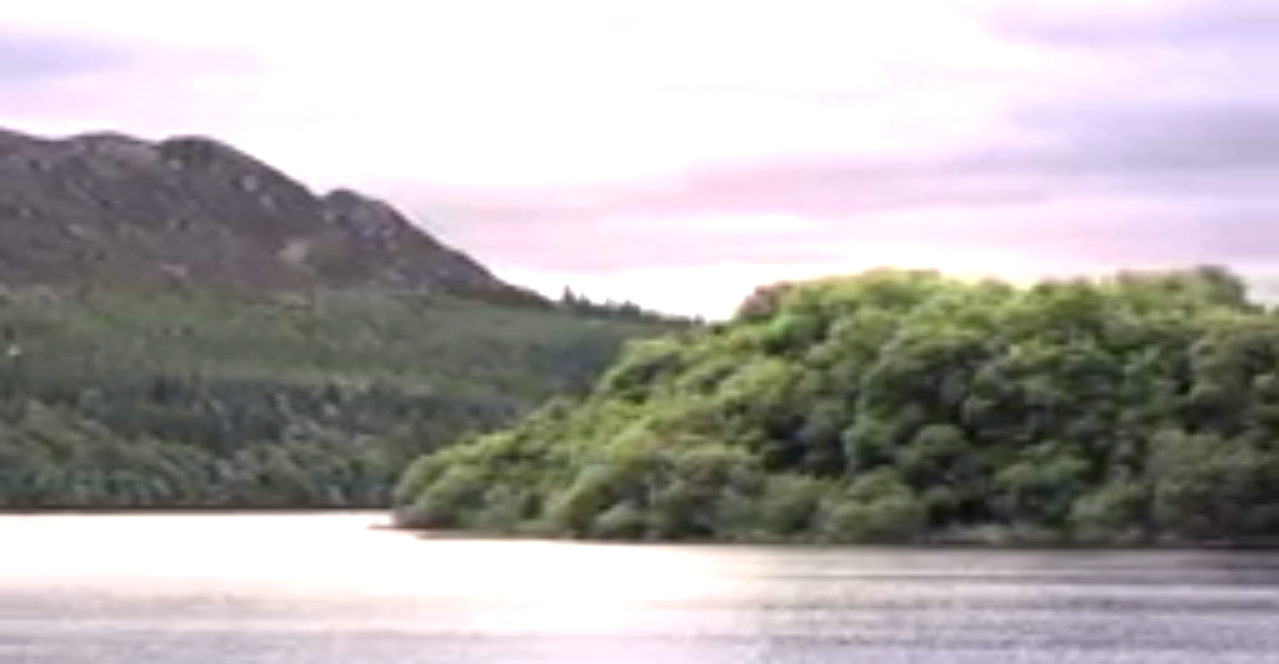 Learning Outcomes
After the end of the lesson the students will be learn 
about -
★The poet
★Word meaning 
★The poem  
★Theme
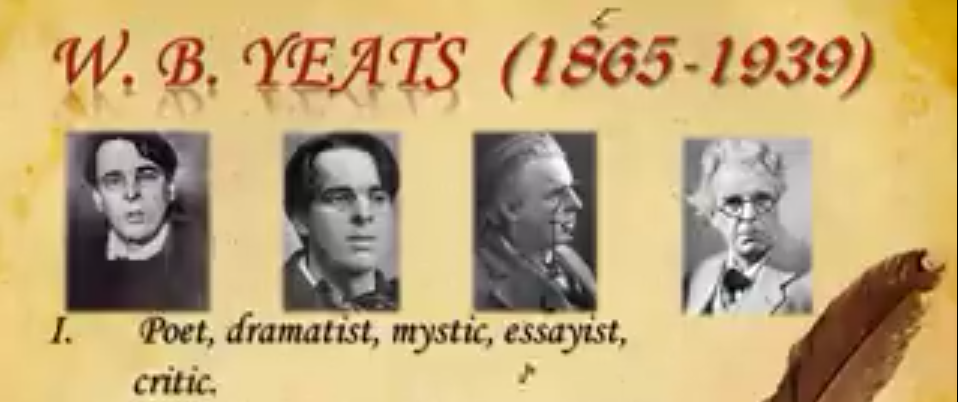 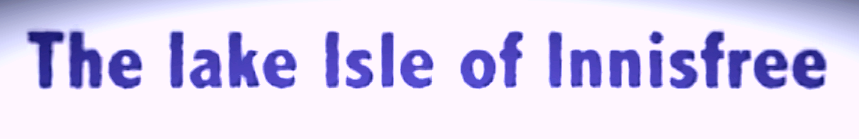 Small cabin     &     nine bean rows
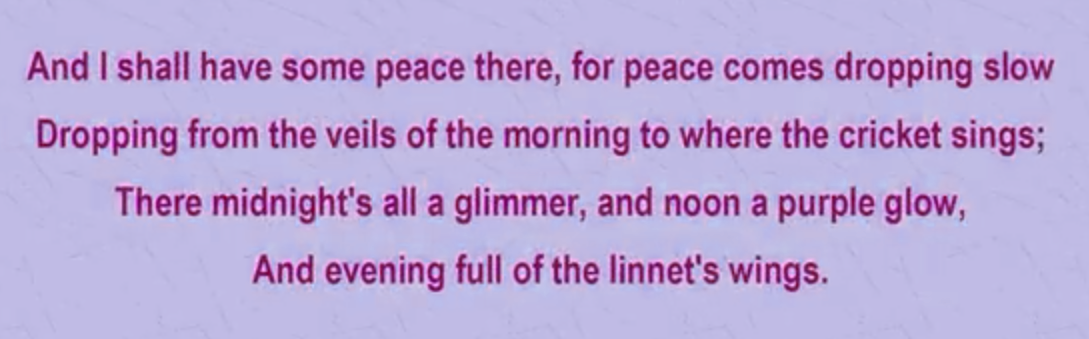 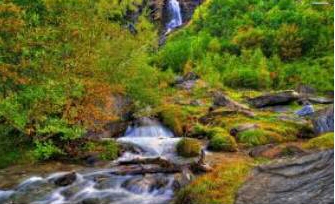 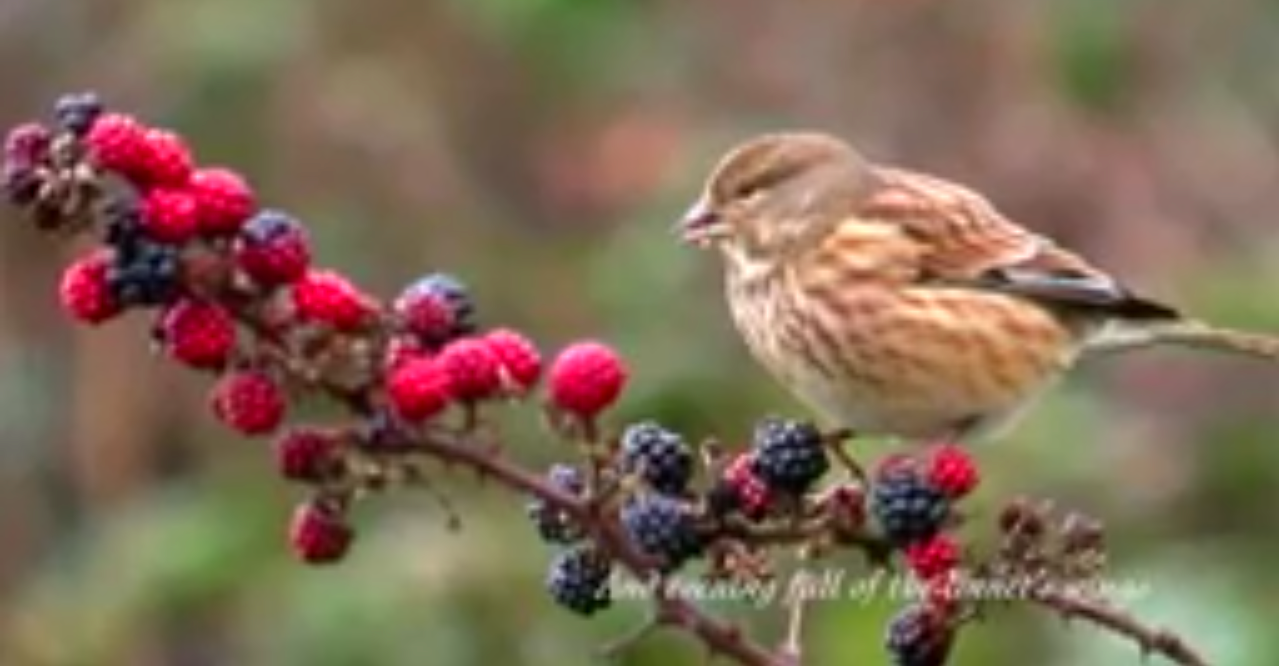 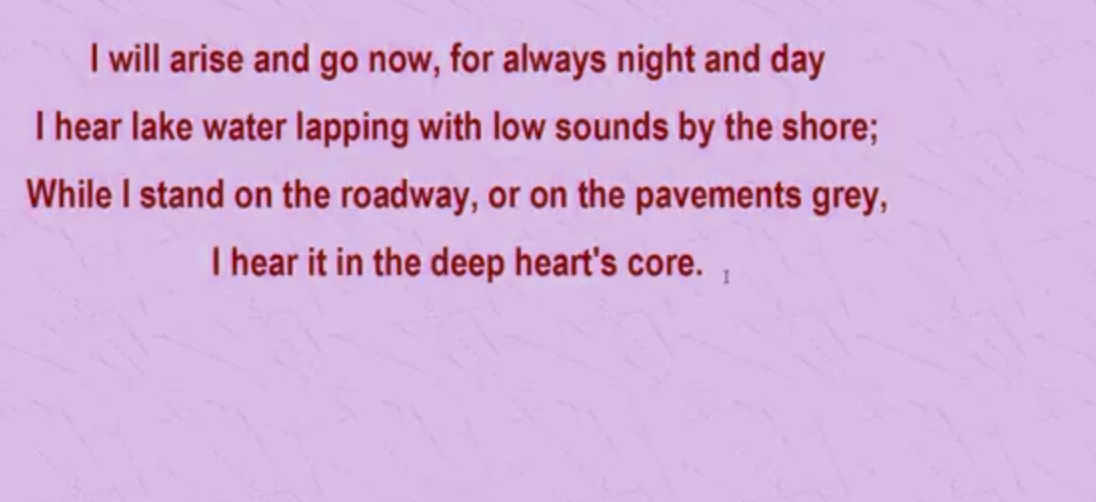 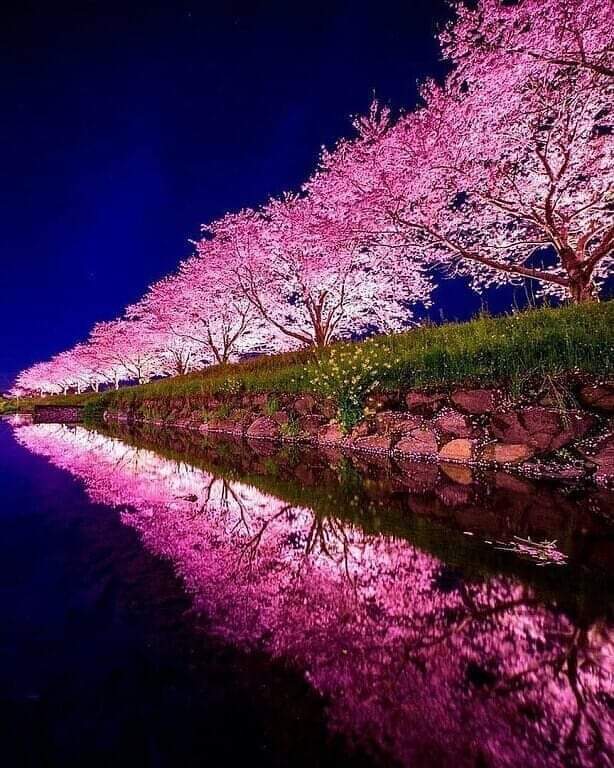 Theme
W.B.Yeats was an Irish poet whose early poetry showed a yearning for love and peace, and who found in nature a refuse from the ugliness of citylife. "The Lake Isle of Innisfree" gives him the promise of some peace of mind. So, he wants to leave the citylife and go to the lake.
Individual work
Read 
        the 
             poem 
                    silently.
Group Work
What is your view of peace and conflict?
Evaluation
*Why does the poet desire peace so much?

*What does "bee loud glad" 
mean?
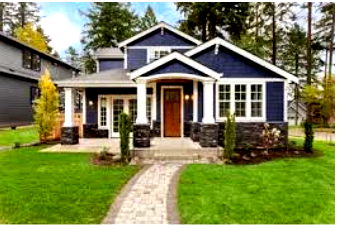 Home Work
★Learn word meaning of the poem.
★Write a theme of the poem in your own  words.
THANK YOU